Jacobs academic building ²  (JAB ²)
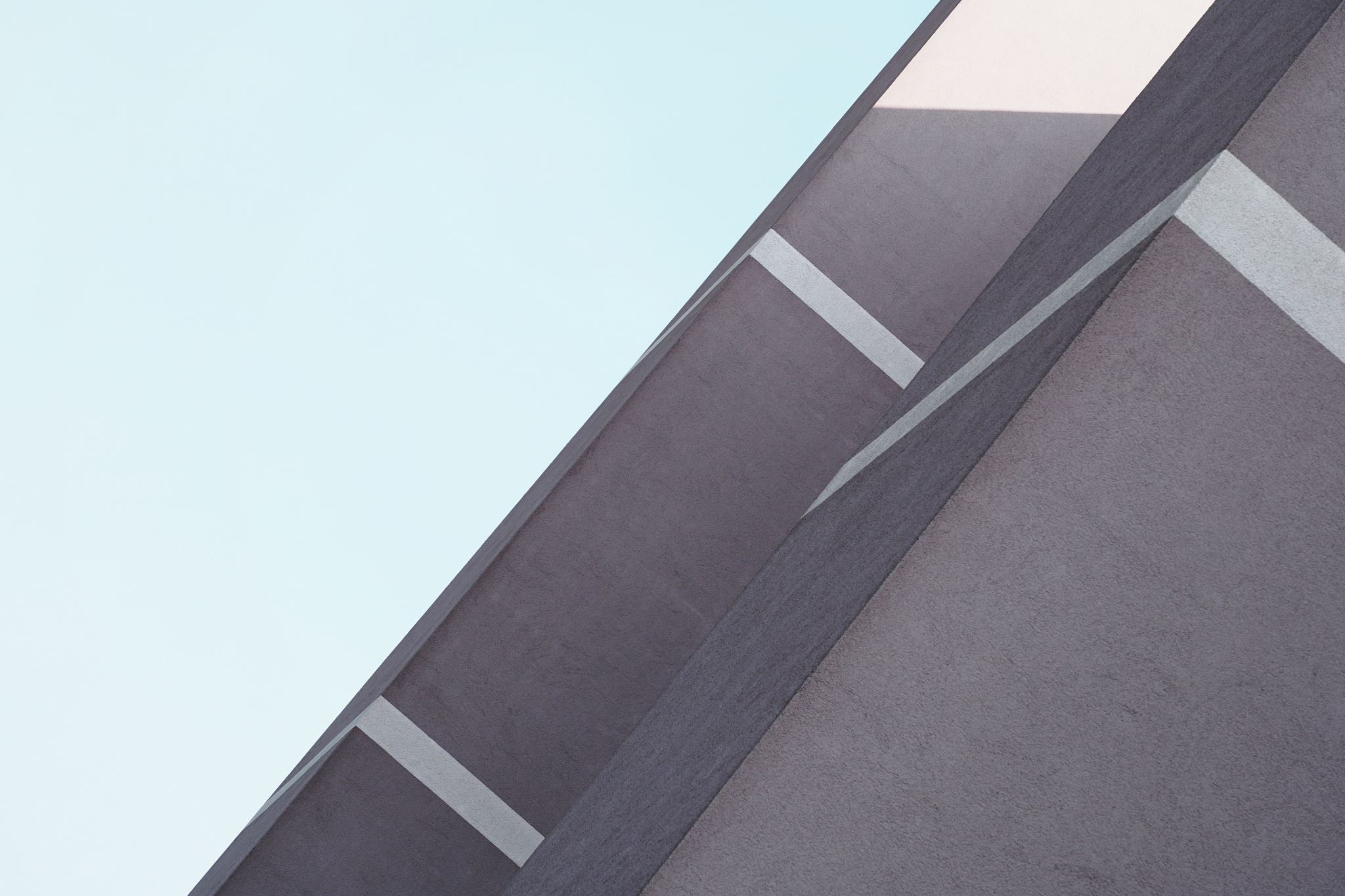 CaZan Buildings     



Head of Design: Seizan Arai


Head of Management and Production: Carlos Alexandre Vieira Saddy Torres Medeiros


EG 1004 G2  Final Presentation   April 24th, 2024
Agenda
Company Profile
Project Statement
Project Objective
Project Description
Cost Estimate
Project Schedule
Market and building viability
Conclusion
Company Profile
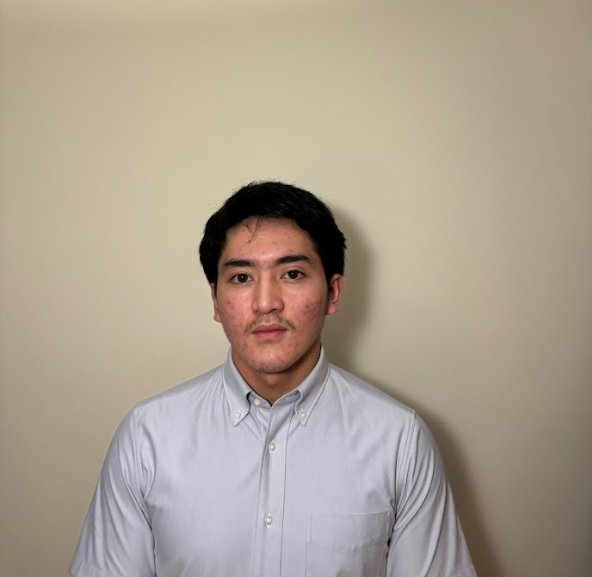 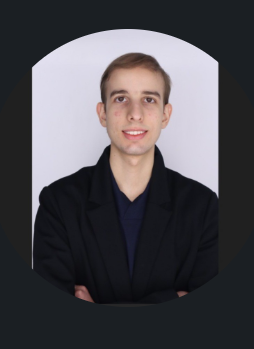 Seizan Arai
Head of Design

BS Mechanical Engineer at NYU Tandon

MS Engineering Management at Cornell

Former CBES Engineer
Carlos Medeiros
Head of Management and Production


BS Civil Engineering at NYU Tandon

MS Civil Engineering at UC Berkeley 

Former Langan Civil Engineer
Project Statement
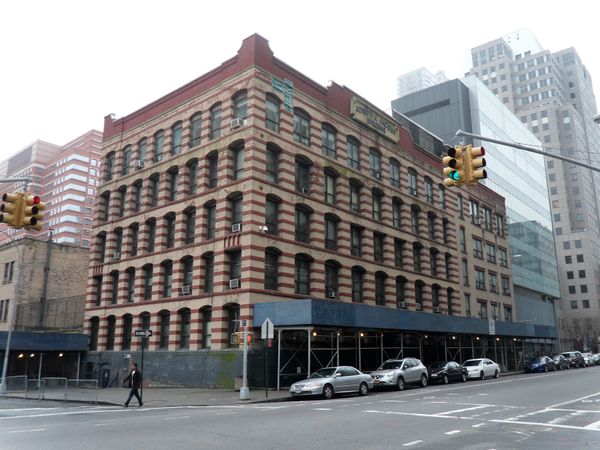 NYU Tandon Jacobs Academic Building is outdated and needs reformulation

Academic buildings should be more inclusive, sustainable, and efficient for its users

The demands of the contemporary world are reliability and sustainability
Figure 1: Isometric View of Jacobs Academic Building
Project Objective
This innovative project has the purpose to develop a more sustainable and inclusive community at NYU Tandon

It will benefit not only students, faculty and staff, but also the community that uses the space around the campus

This project will solve the heat island effect in the university, will be climate neutral, and will improve the traffic quality inside the building

Meets NYU 2040 Sustainability goals

Mission Statement - Renovate constructions following the demands of the contemporary world: sustainability and reliability.
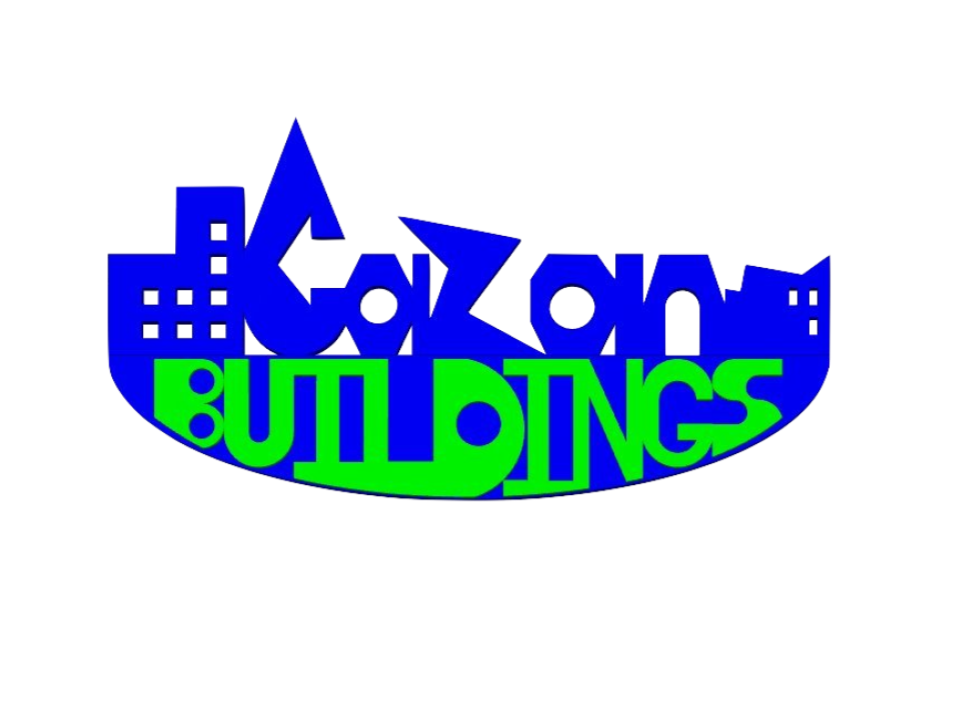 Figure 2: Company Logo
Project Description
Platinum LEED Certification
  Sustainable Sites
Green Roof to reduce heat island effect
Glass Facades to maximize natural light 

Energy and Atmosphere
Solar panels on both buildings for on-site energy production

Innovation
Wi-fi routers located in common areas, classrooms and dorm rooms
ID scanners to enter the building (Academic and Dorm areas)
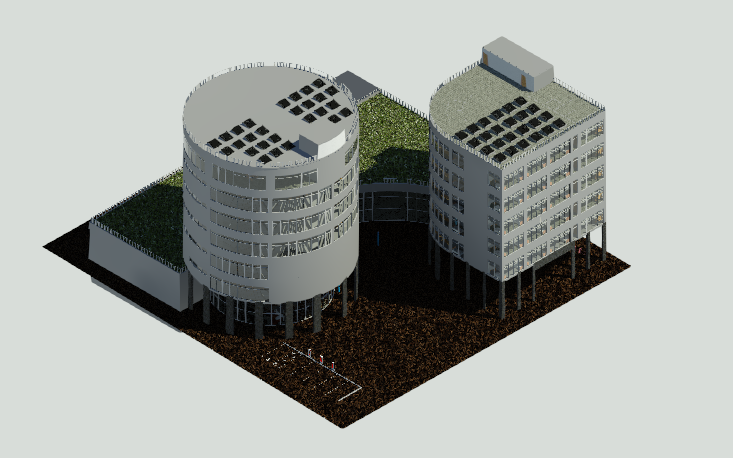 Figure 3: Isometric Rendering View of Building
Project Description
LEED Certification
Water Efficiency
Rainwater storage to use for future purposes (bathrooms)
Water Quality Monitor
High efficiency water system in dormitory building
Indoor Environmental Quality
CO detectors
Glazed windows to regulate temperature and reduce outside noise
Project Description
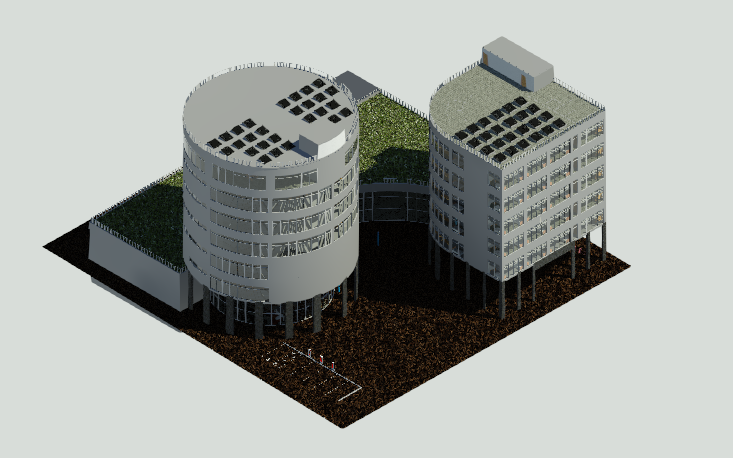 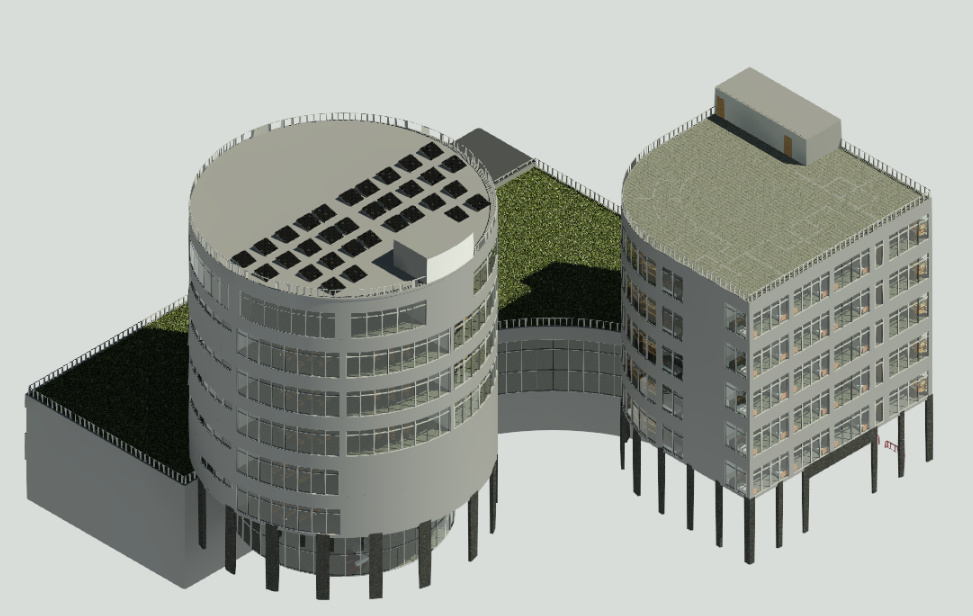 Figure 4: Isometric Rendering View of Previous Building
Figure 5: Isometric Rendering View of Revised Building
Project Description
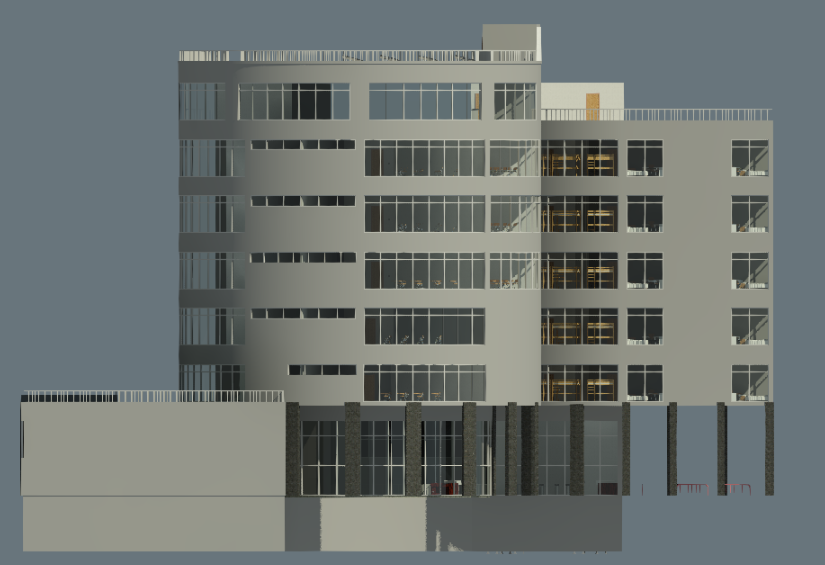 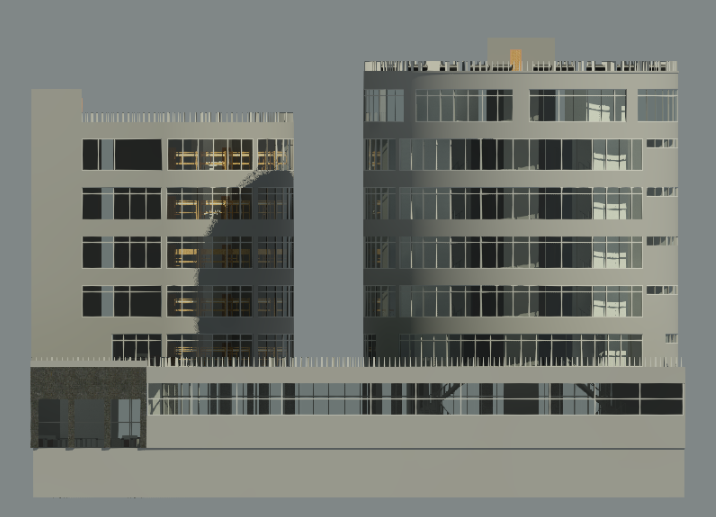 Figure 6: Front View of Rendered Building
Figure 7: Side View of Rendered Building
Project Description
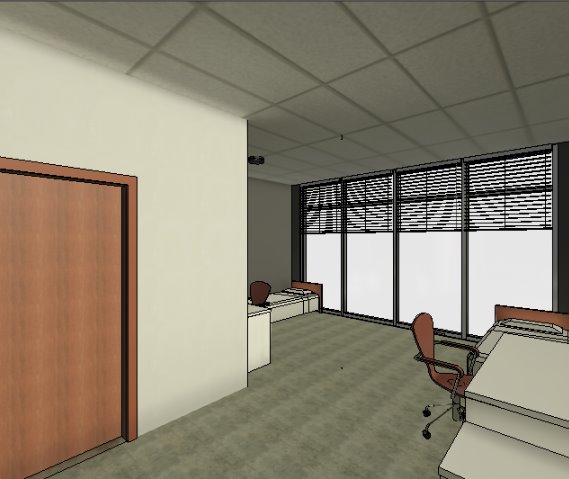 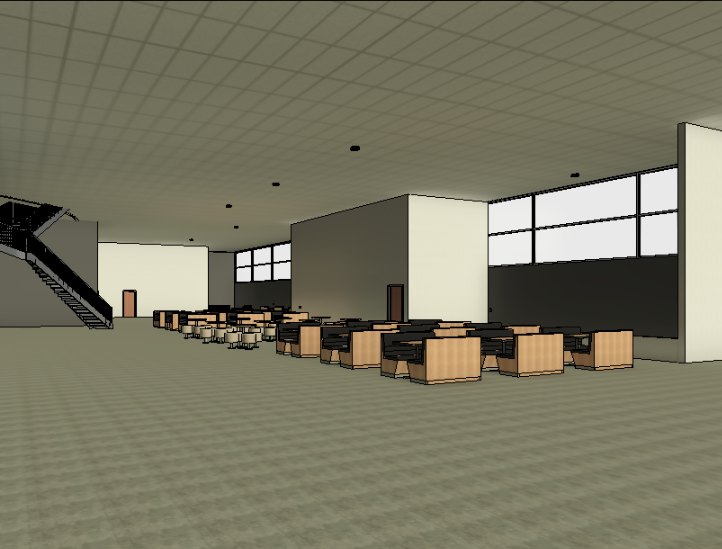 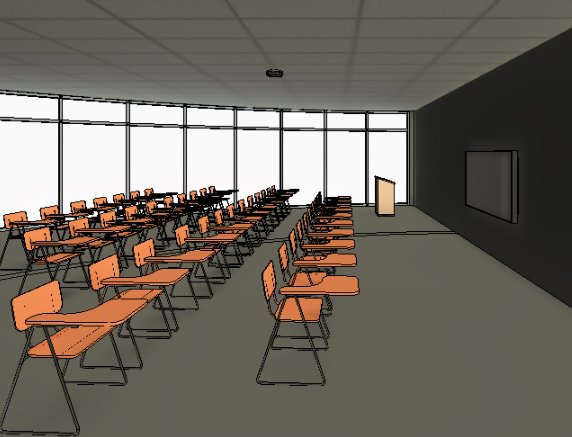 Figure 9: 40 People Classroom View
Figure 10: Recreational Area View
Figure 8: Dorm Room View (Double)
Project Description
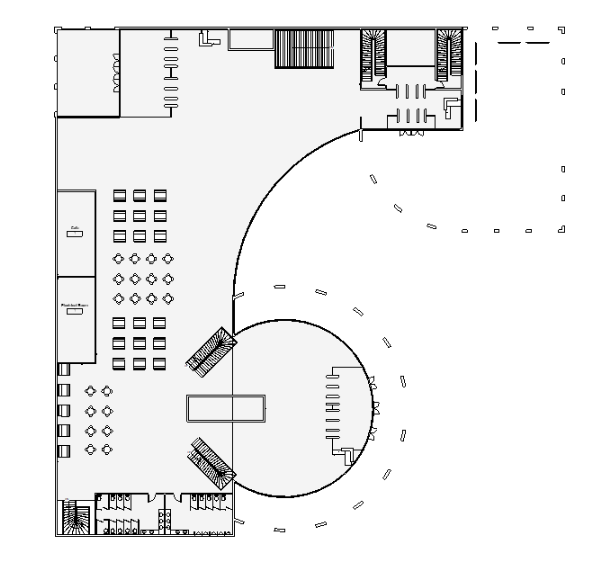 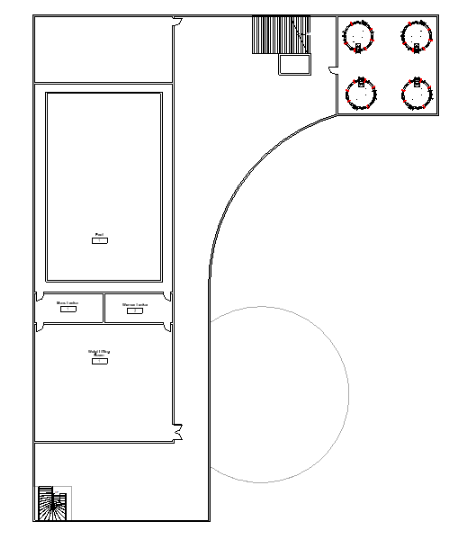 17949 SF Total
7744 SF Gym
20000 SF of Recreational Area
Figure 12: First Floor Plan
Figure 11: Basement Floor Plan
Project Description
14022 SF of Green Roof
-------------------------------------
(614 SF) 20-People Classroom

(820 SF) 40-People Classroom

1719 SF Lecture Hall 
--------------------------------------


(354 SF) Dorm Room (Double)

(428 SF) Dorm Room (Triple)
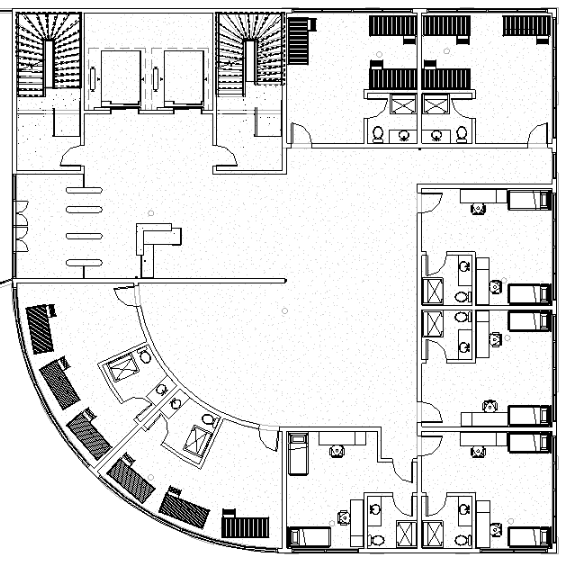 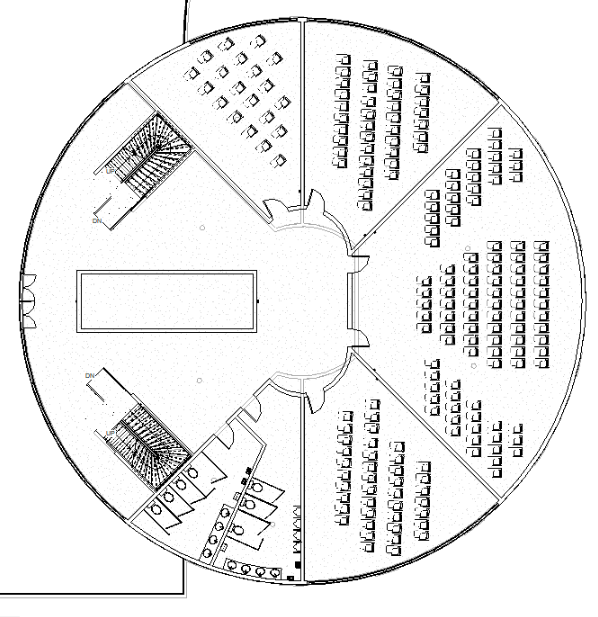 Figure 14: Dorm Building Layout Floor 2
Figure 13: Academic Building Layout Floor 2
Project Description
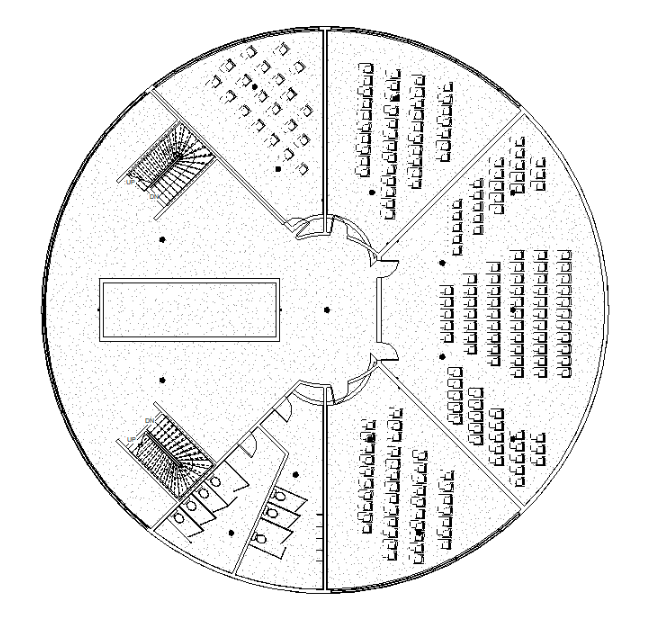 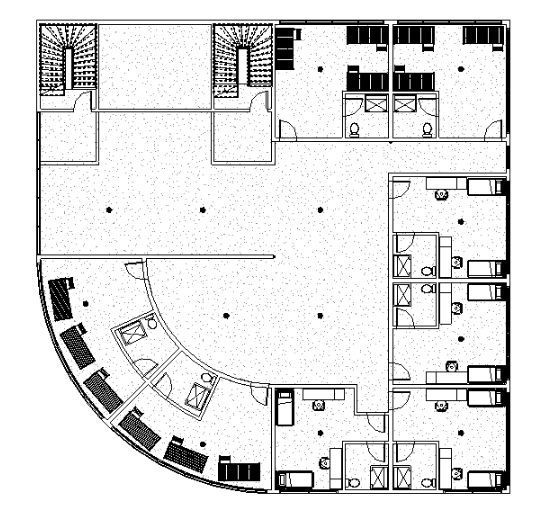 Figure 15: Academic Building Layout Floor 3
Figure 16: Dorm Building Layout Floor 3
Project Description
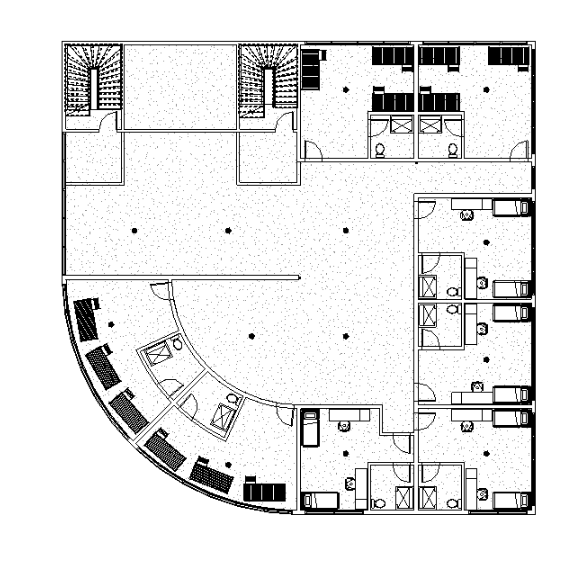 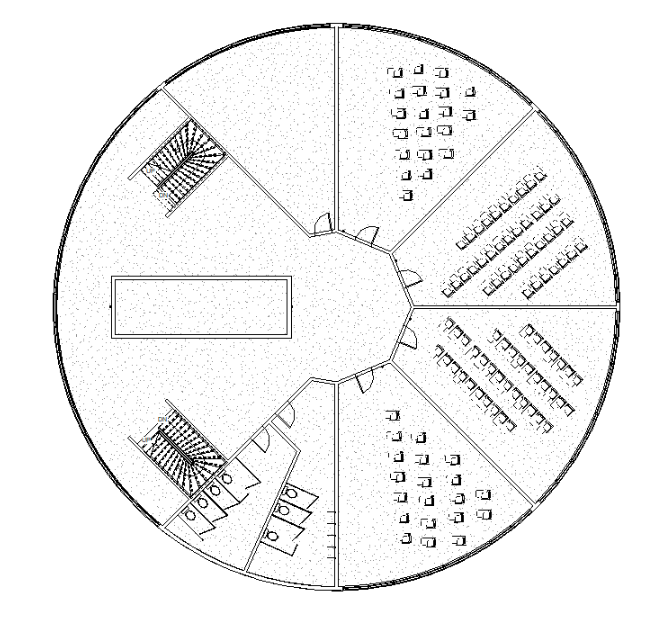 Figure 17: Academic Building Layout Floor 4
Figure 18: Dorm Building Layout Floor 4
Project Description
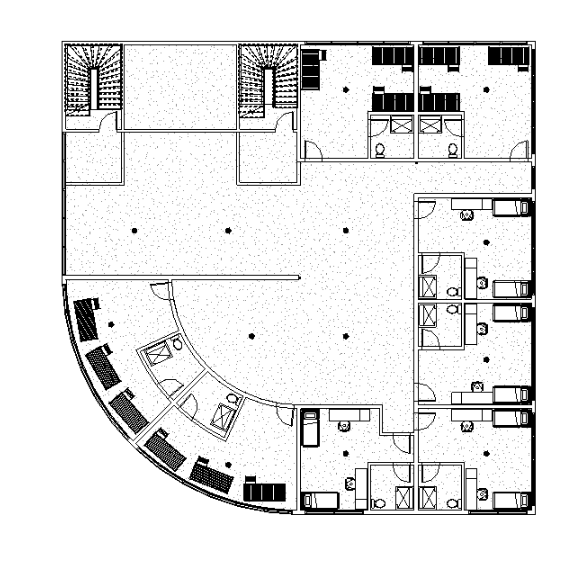 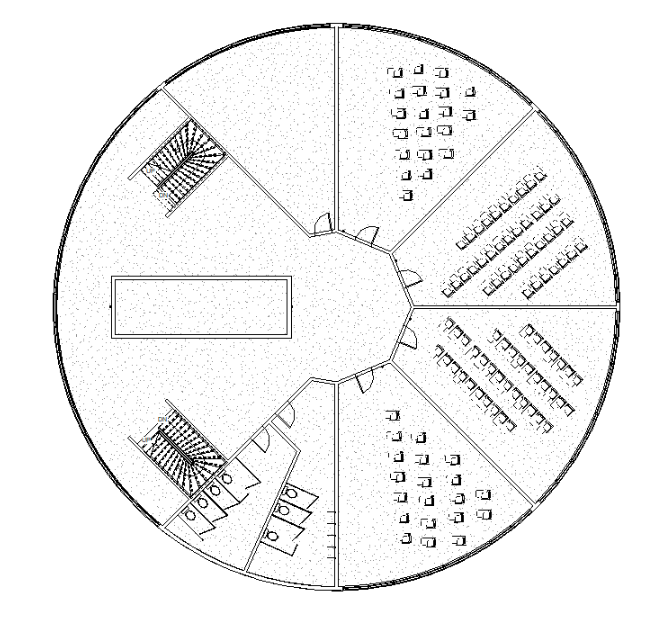 Figure 20: Dorm Building Layout Floor 5
Figure 19: Academic Building Layout Floor 5
Project Description
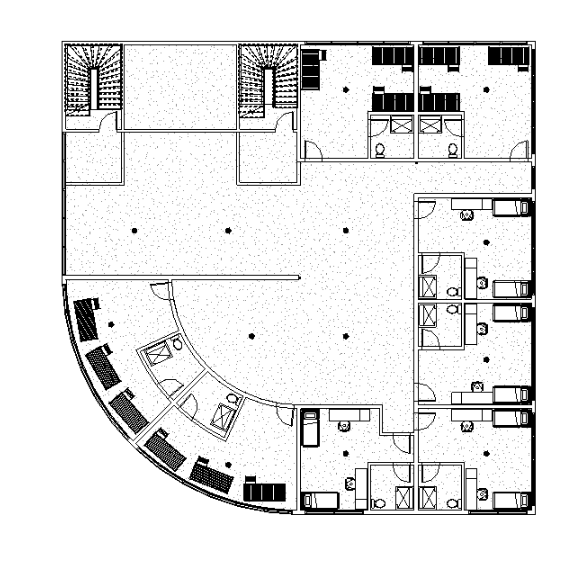 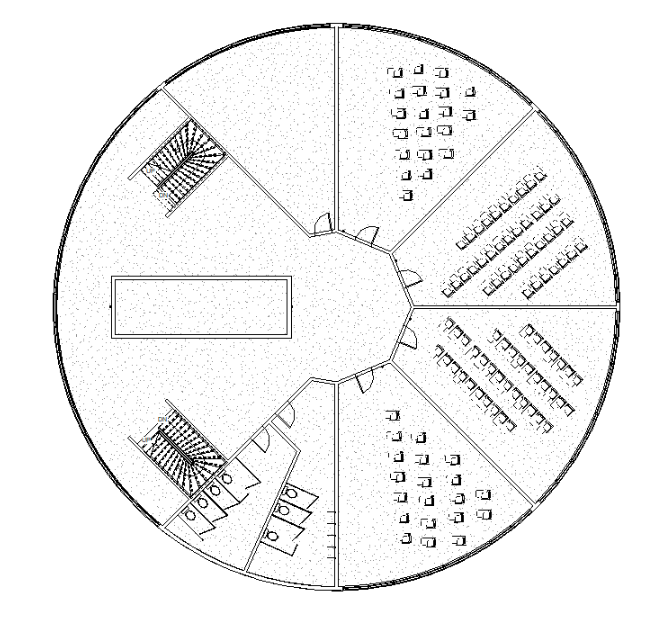 Figure 22: Dorm Building Layout Floor 6
Figure 21: Academic Building Layout Floor 6
Project Description
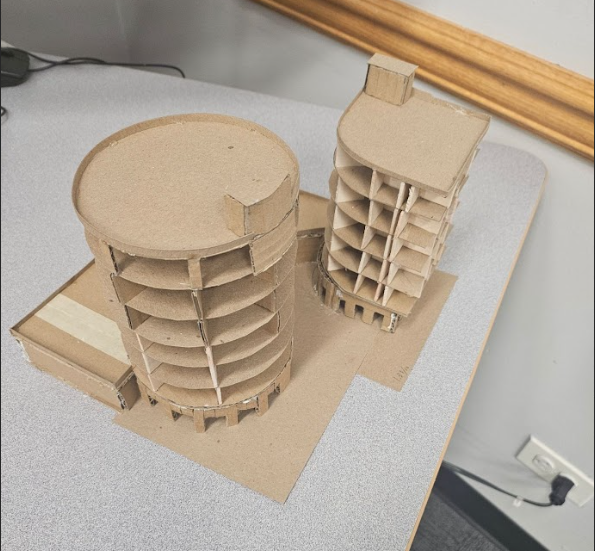 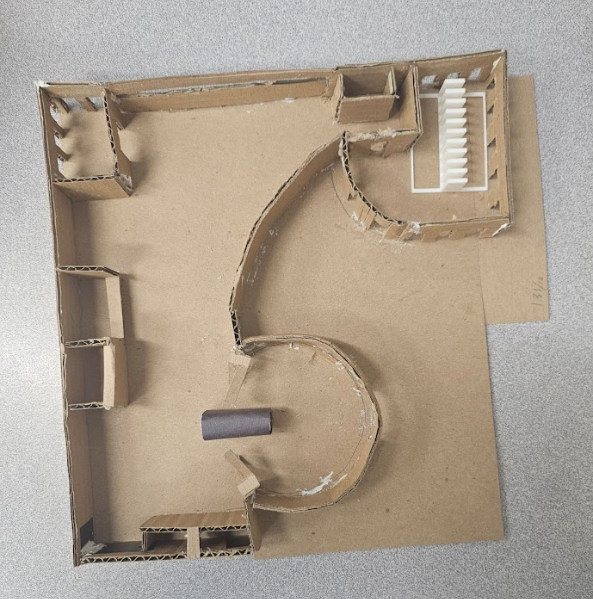 Figure 23: Isometric View of Physical Model
Figure 24: Interior View of Physical Model
Project Description
Project Video
Cost Estimate
Table 1: Project Cost of Construction
Cost Estimate
Table 2: Project Cost Labor
Cost Estimate
Table 3: Project Cost of Operation
Table 5: Suggested Cost of Maintenance
Table 4: Total Cost of Project
Project Schedule
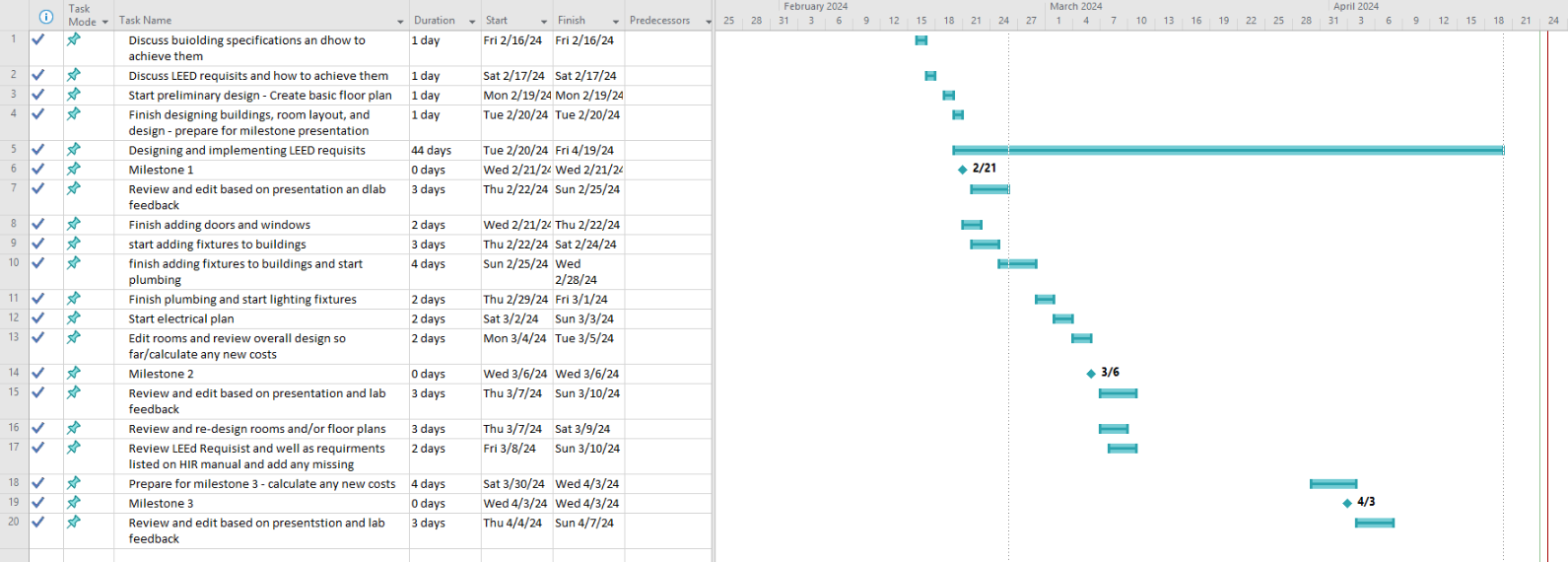 Figure 25: Current Project Schedule
Construction Schedule
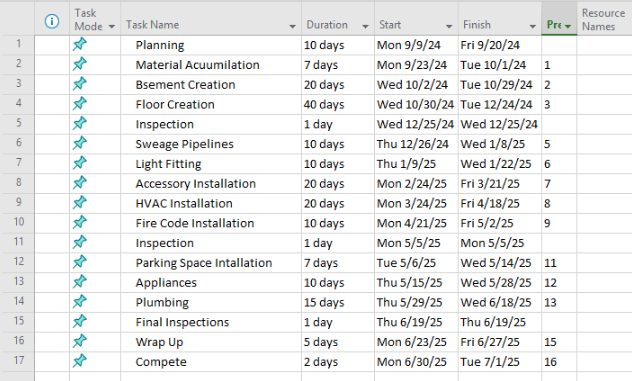 Figure 26: Sample Construction Schedule
Market and Building Viability
Competition include other sustainable construction industries such as JRM Construction Management and AECOM. ​
​
Unique two in one design, separating the dorm from the academic wing with innovative and sustainable design choices like the green roof. ​
​
Compared, JAB² offers an effective developed cost, LEED platinum certified features with high-quality materials and professionals​

JAB² is a one for all building, offering spacious area for both the students and the public. Students have access to gym, café, and green roof, enhancing the quality of life at JAB².​
​
The estimated cost is of 1 billion dollars and 1 to 3 years of construction​
Conclusion
Our project goal is to develop academic and social life at NYU Tandon campus with a more sustainable and reliable approach

Since our building will be made with LEED Platinum features, such as Electrical Vehicles charging spots, gym with a pool in the basement, solar panels and water tanks, it will achieve NYU 2040 sustainability goals

With these qualities, we are the most prepared company to develop the project

We look forward to build a new future with you
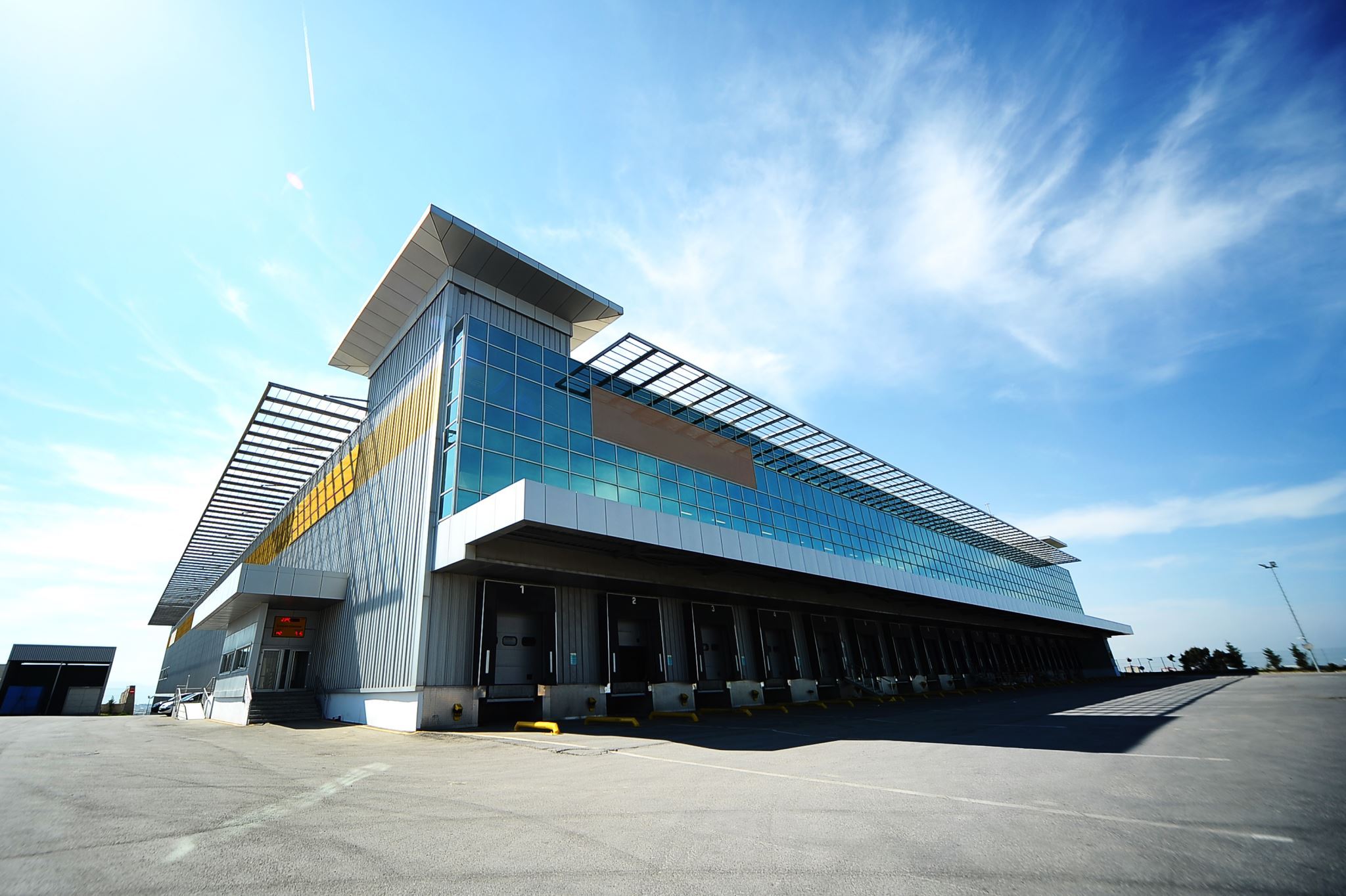 Figure 27: Company headquarter
Jacobs academic building ²  (JAB ²)
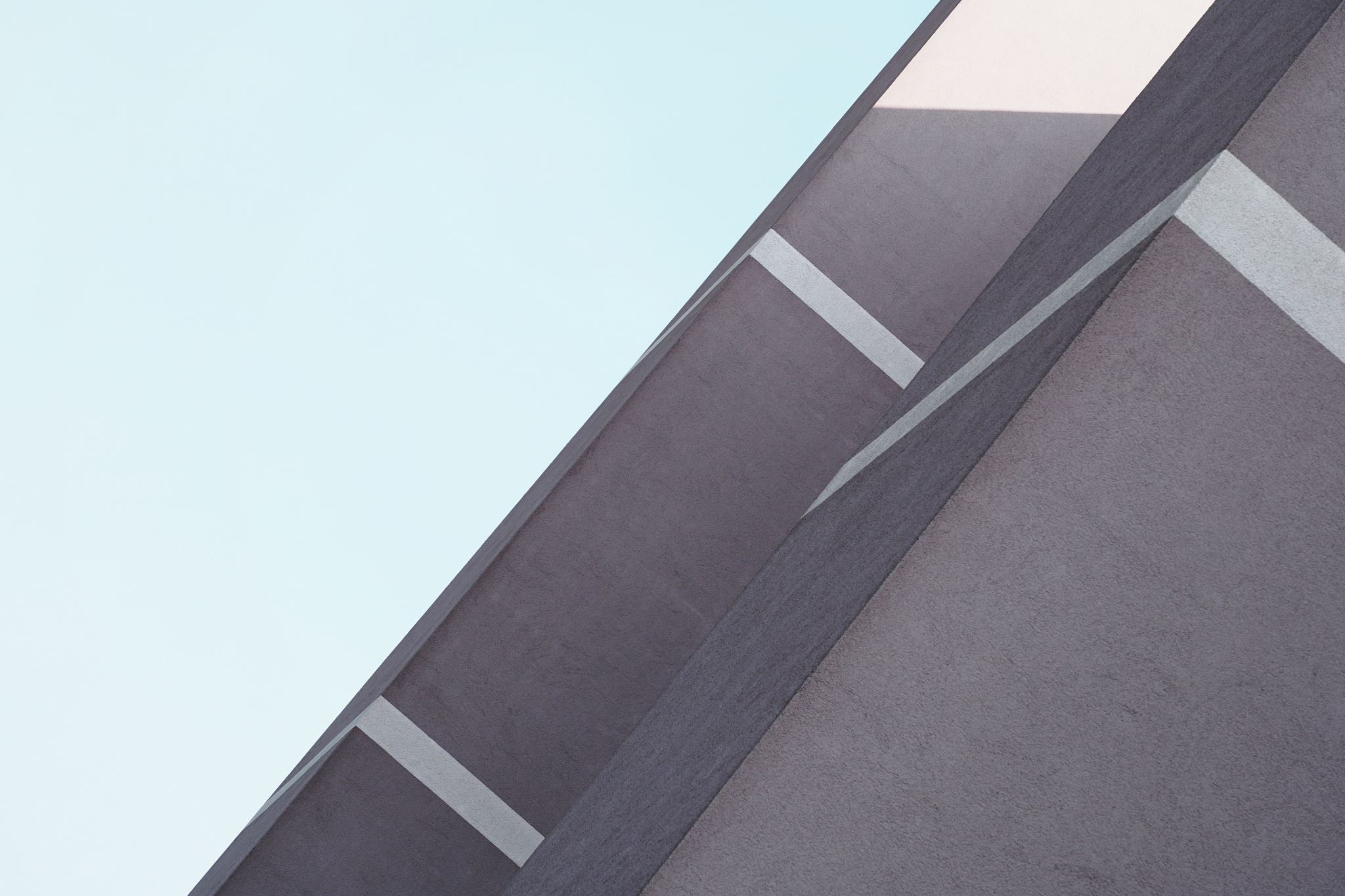 CaZan Buildings     



Head of Design: Seizan Arai

Head of Management and Production: Carlos Alexandre Vieira Saddy Torres Medeiros




EG 1004 G2  Final Presentation   April 24th, 2024